微课类别
[Speaker Notes: 微课类别]
微课分类方法
展现方式
制作方式
影片
演示
拍摄
非编
混合
录屏
动画
板书
[Speaker Notes: 微课分类方法]
影片式微课
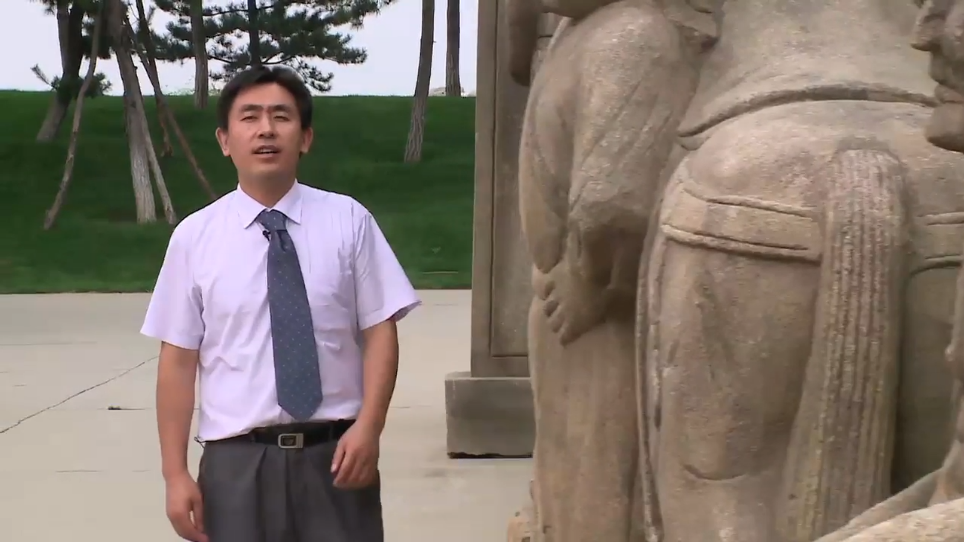 特征：
摄像设备拍摄
讲解
多角度
剪辑
燕连福：《中国哲学经典著作导读》课程介绍
Coursera.org：西安交通大学
[Speaker Notes: 影片式微课]
动画式微课
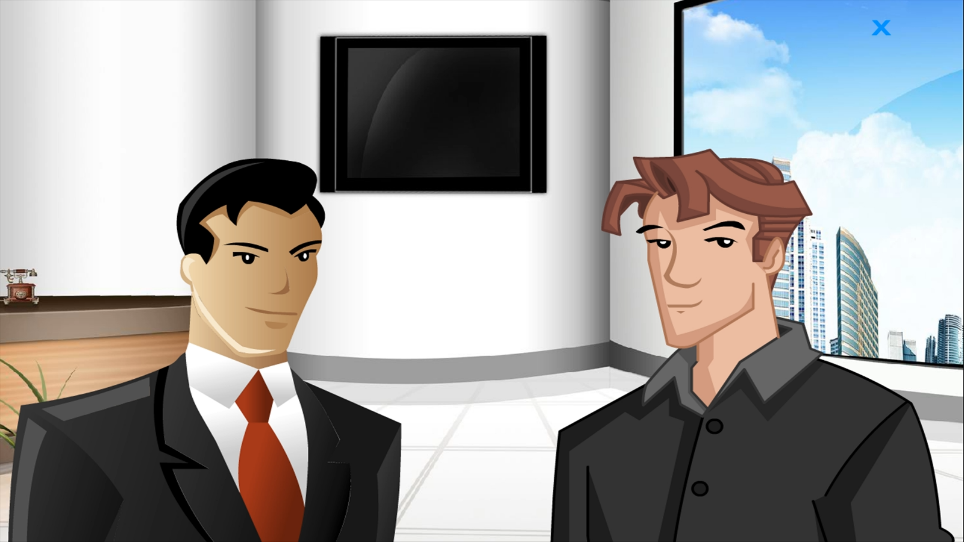 特征：
特定情境
无实景
配音
自动播放
Dialog：《Hughes from US Sports Company》
Actor：Mr. Liu and Kevin
[Speaker Notes: 动画式微课]
板书式微课
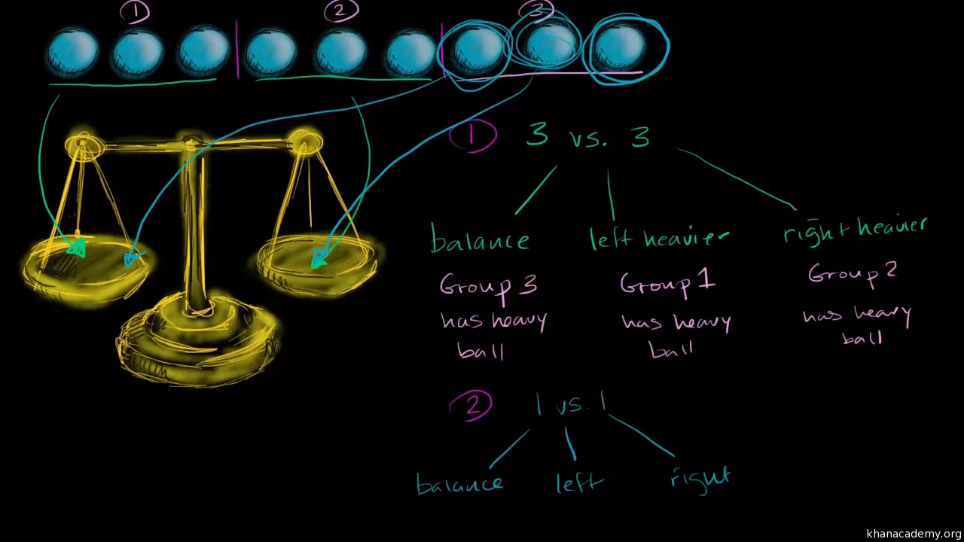 特征：
模拟黑板或纸
即时手写
讲解
Khan Academy：《Heavier Ball》
YouTube：2014.7.16
[Speaker Notes: 板书式微课]
演示式微课
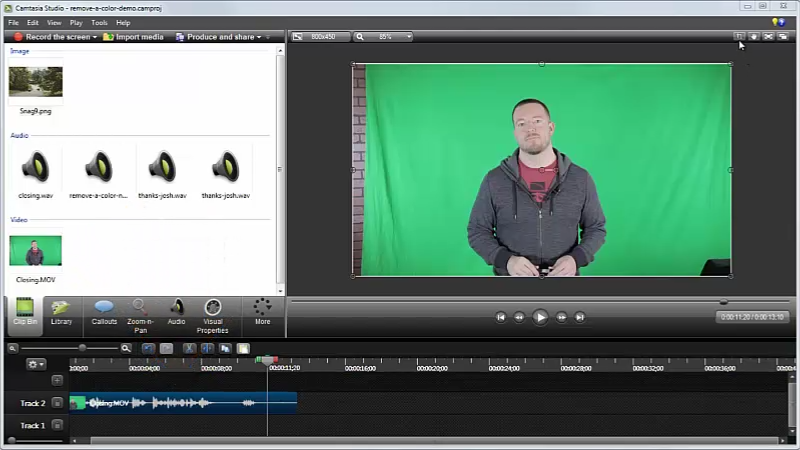 特征：
屏幕演示
讲解
可标注
Tutorials：《Remove a Color》
TechSmith Camtasia Studio Version 8
[Speaker Notes: 演示式微课]
观点
选择合适的展现方式
“微课的展现方式很多，可以用单一的展现方式，也可以多种展现方式相结合，要根据课程内容选择合适的展现方式。”
                                                              ——李健文
[Speaker Notes: 选择合适的展现方式]
按制作方式划分
视频拍摄工具
拍摄类
屏幕捕获软件
录屏类
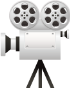 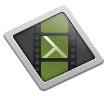 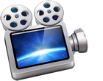 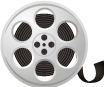 多种方式
混合类
非线编软件
合成类
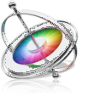 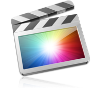 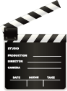 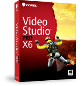 [Speaker Notes: 按制作方式划分]
拍摄类工具
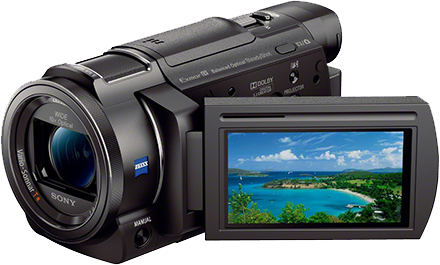 摄像机
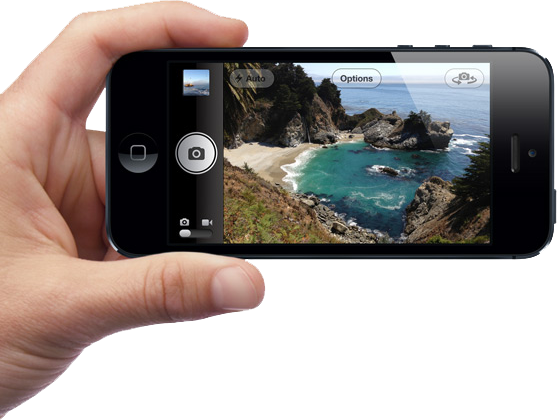 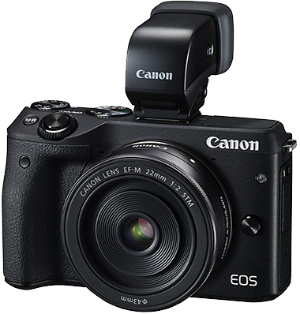 平板
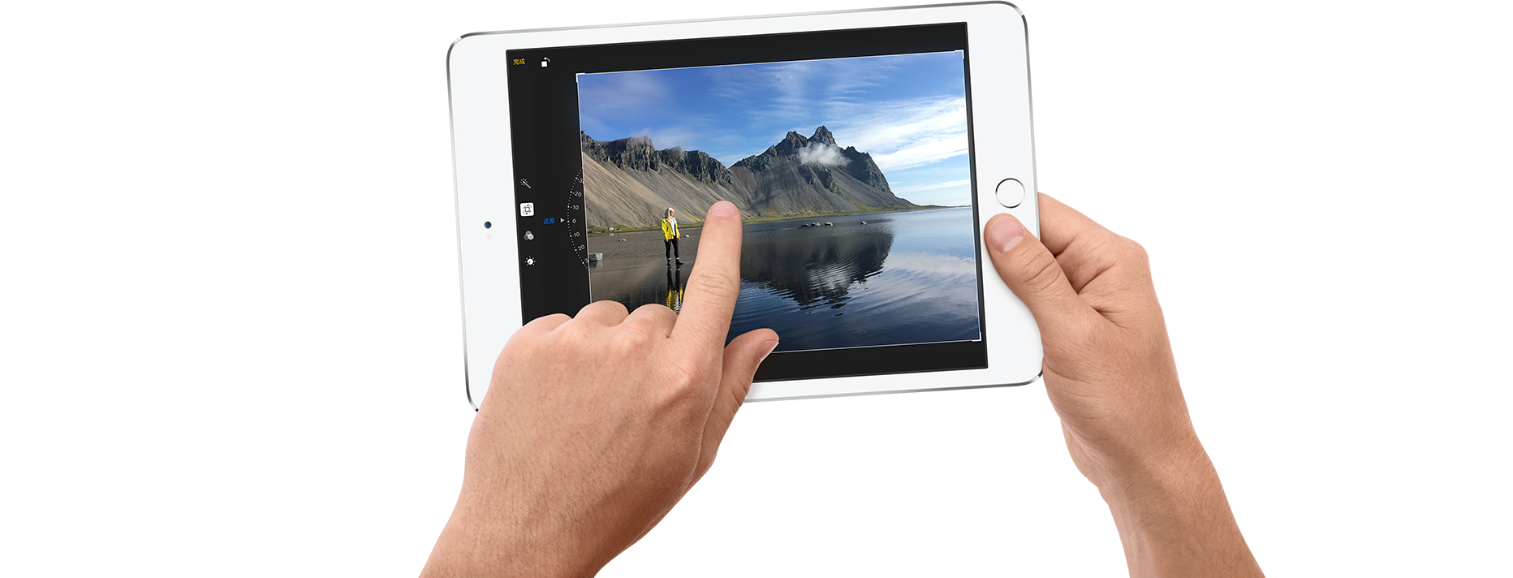 手机
相机
[Speaker Notes: 拍摄类工具]
录屏类软件
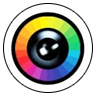 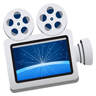 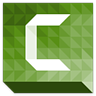 ScreenFlow
YouCam
Camtasia
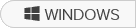 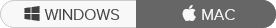 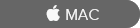 [Speaker Notes: 录屏类软件]
非编类软件
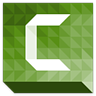 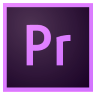 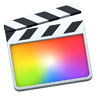 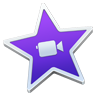 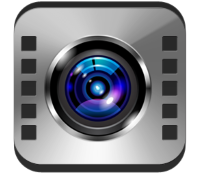 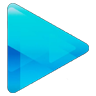 Final Cut Pro
Vegas Pro
Camtasia
Premiere
会声会影
iMovie
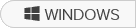 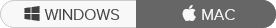 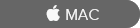 [Speaker Notes: 非线性编辑软件]
观点
根据需要选择制作工具
“制作微课时，不仅需要用到拍摄工具，还需要对获得的视频进行必要的剪辑，可以根据个人习惯去选择合适的工具。”
                                                              ——李健文
[Speaker Notes: 观点]
改造类
微课
[Speaker Notes: 改造类课件]
旧课件的问题
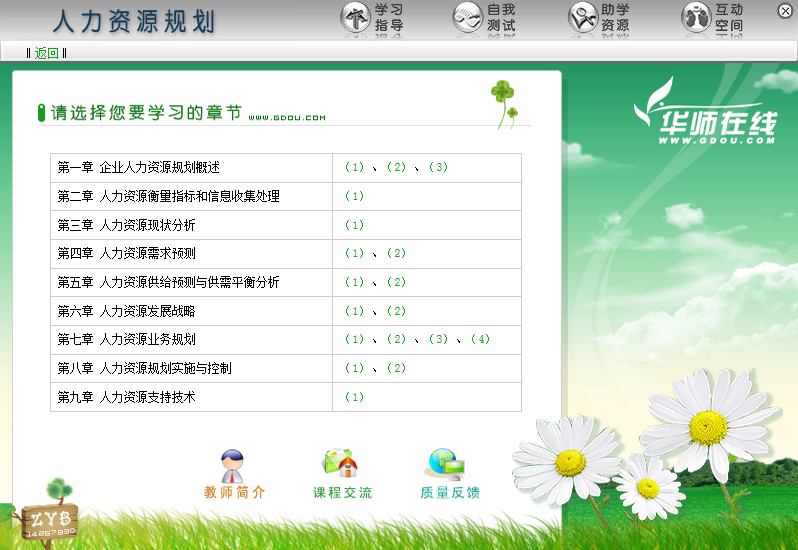 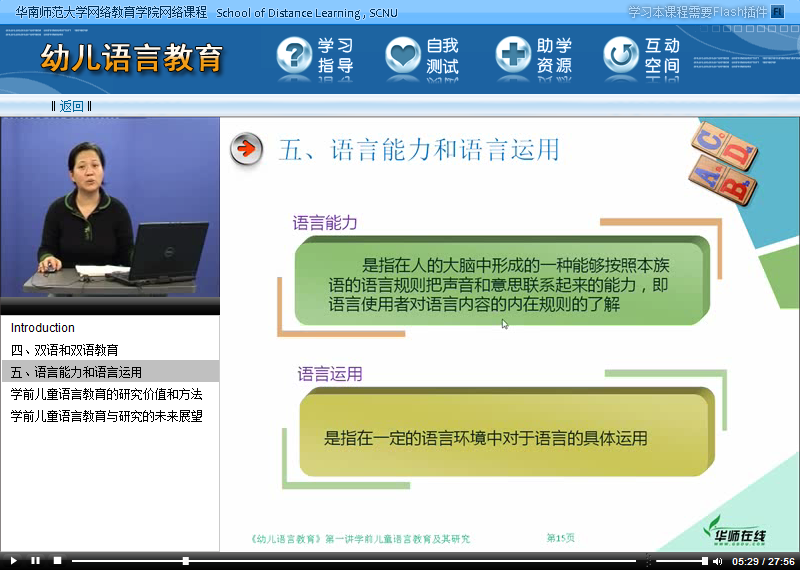 三分屏课件，数量庞大
两路视频（不利分发）
文件较大（占用带宽）
Flash（兼容问题）
[Speaker Notes: 旧课件的问题]
旧课件改造示例
改造细节
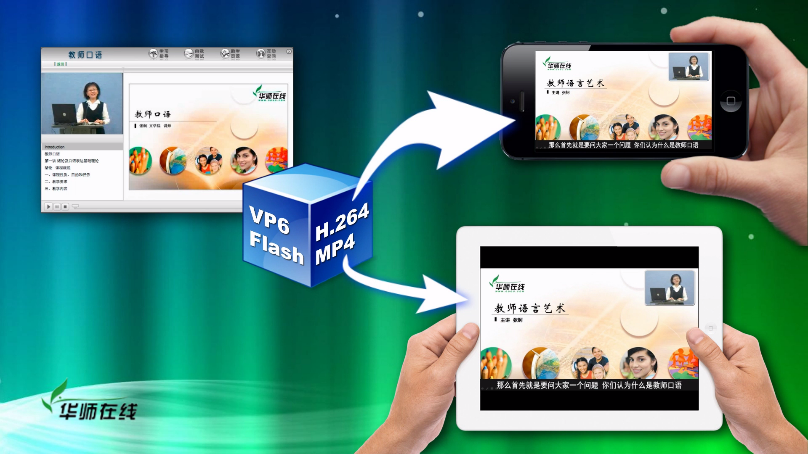 单个视频
两路视频
《教师口语》
《教师语言艺术》
“讲师”
“讲师”
无字幕
有字幕
《三分屏课件改造实例》
VP6 Flash
H.264 MP4
4:3
16:9
[Speaker Notes: 旧课件改造示例]